تـرنيــمة
الرب أتعظم ويانا
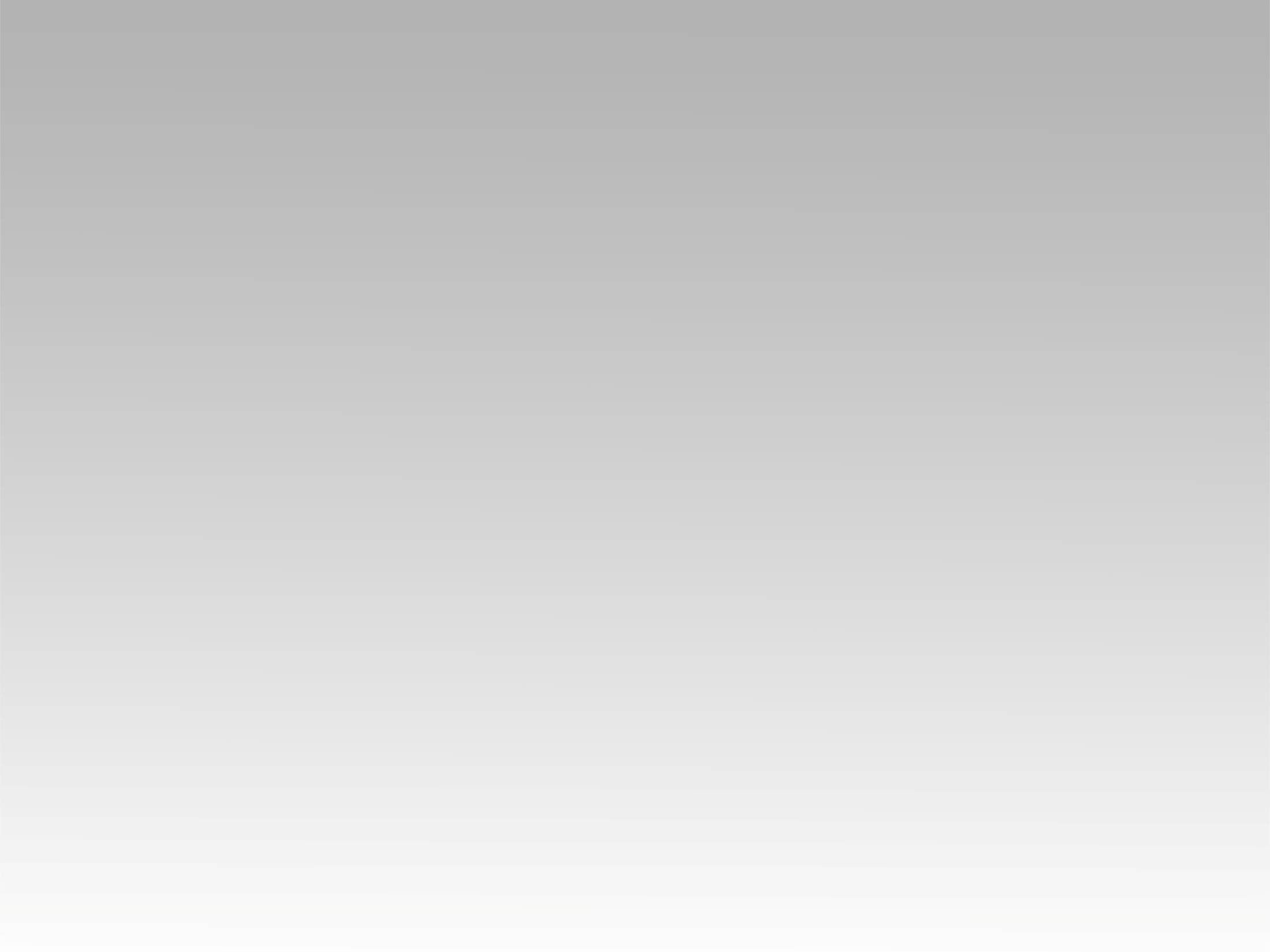 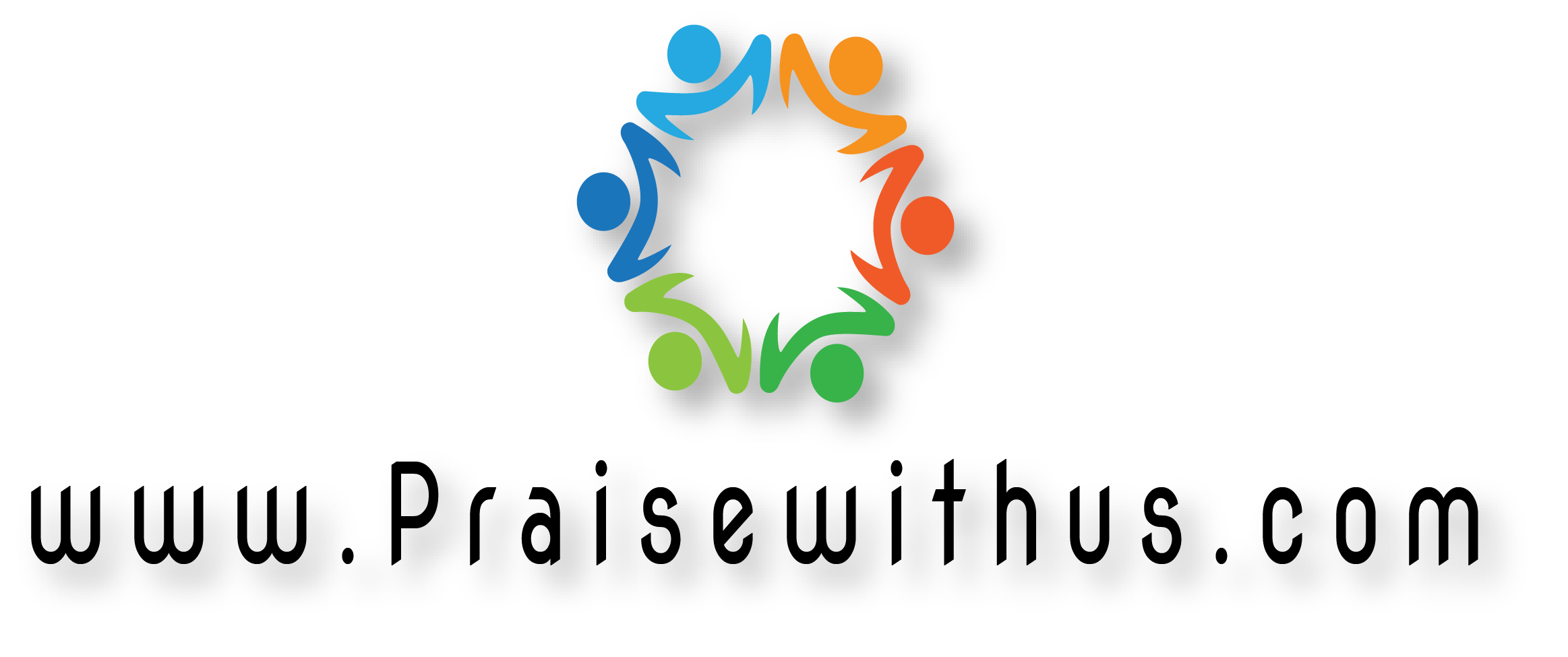 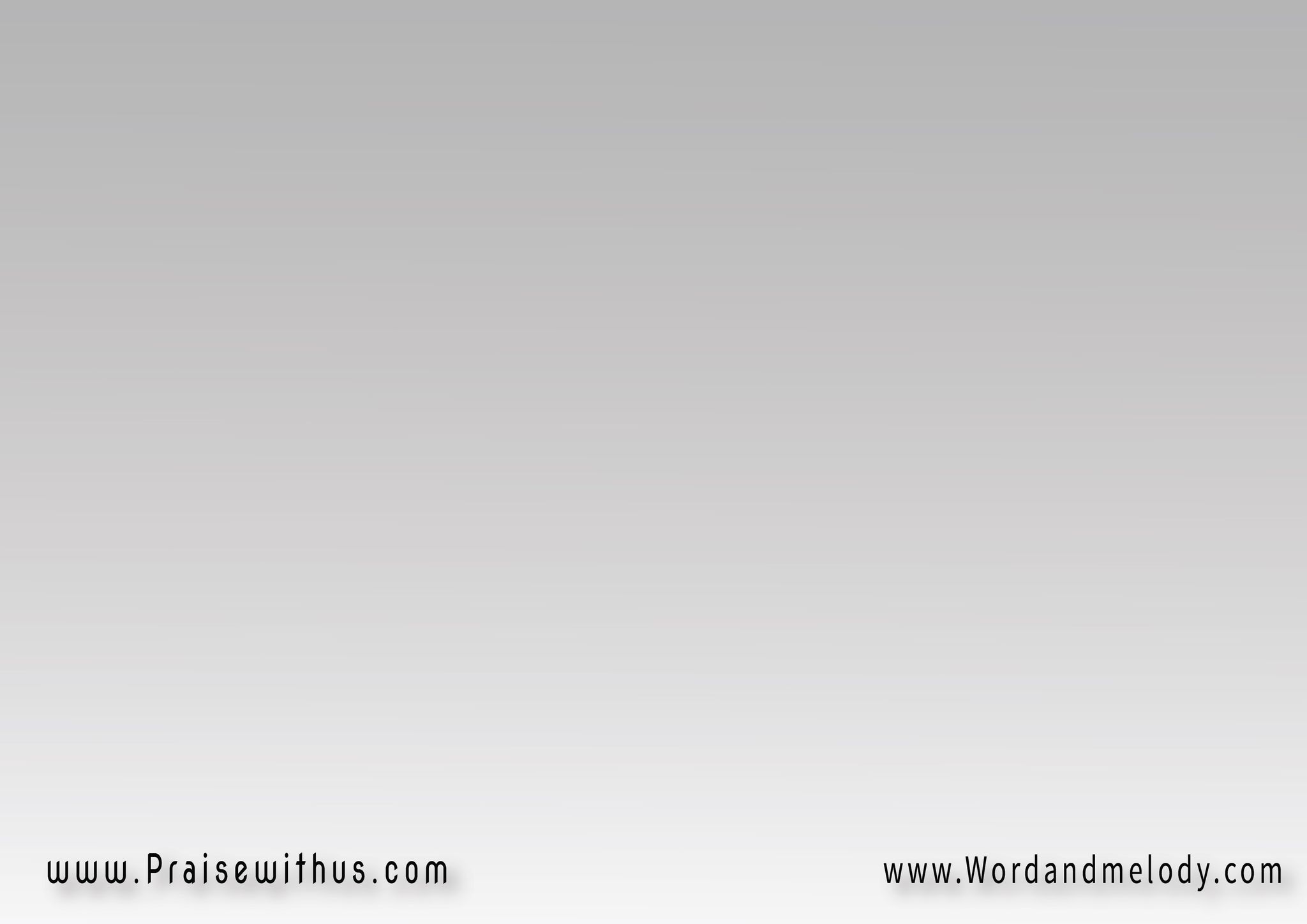 1-الرب أتعظم ويانا
وصرنا فرحينماشي معانا وما بينسانا صاحب الوعد أمين
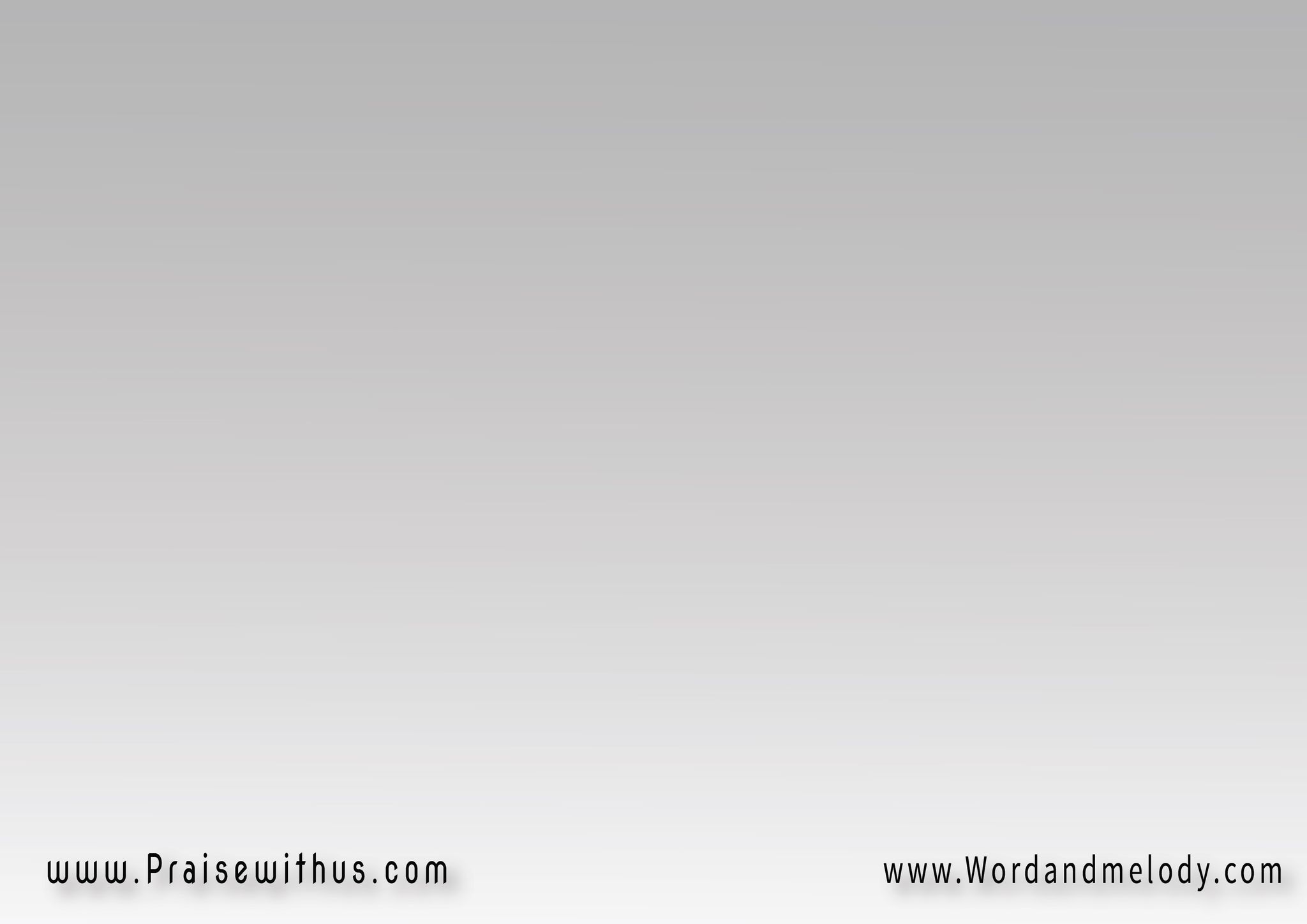 راح نهتف ونغني أغاني وبنرنم ع العودنفرح بيك والفرح معاني لليوم الموعود
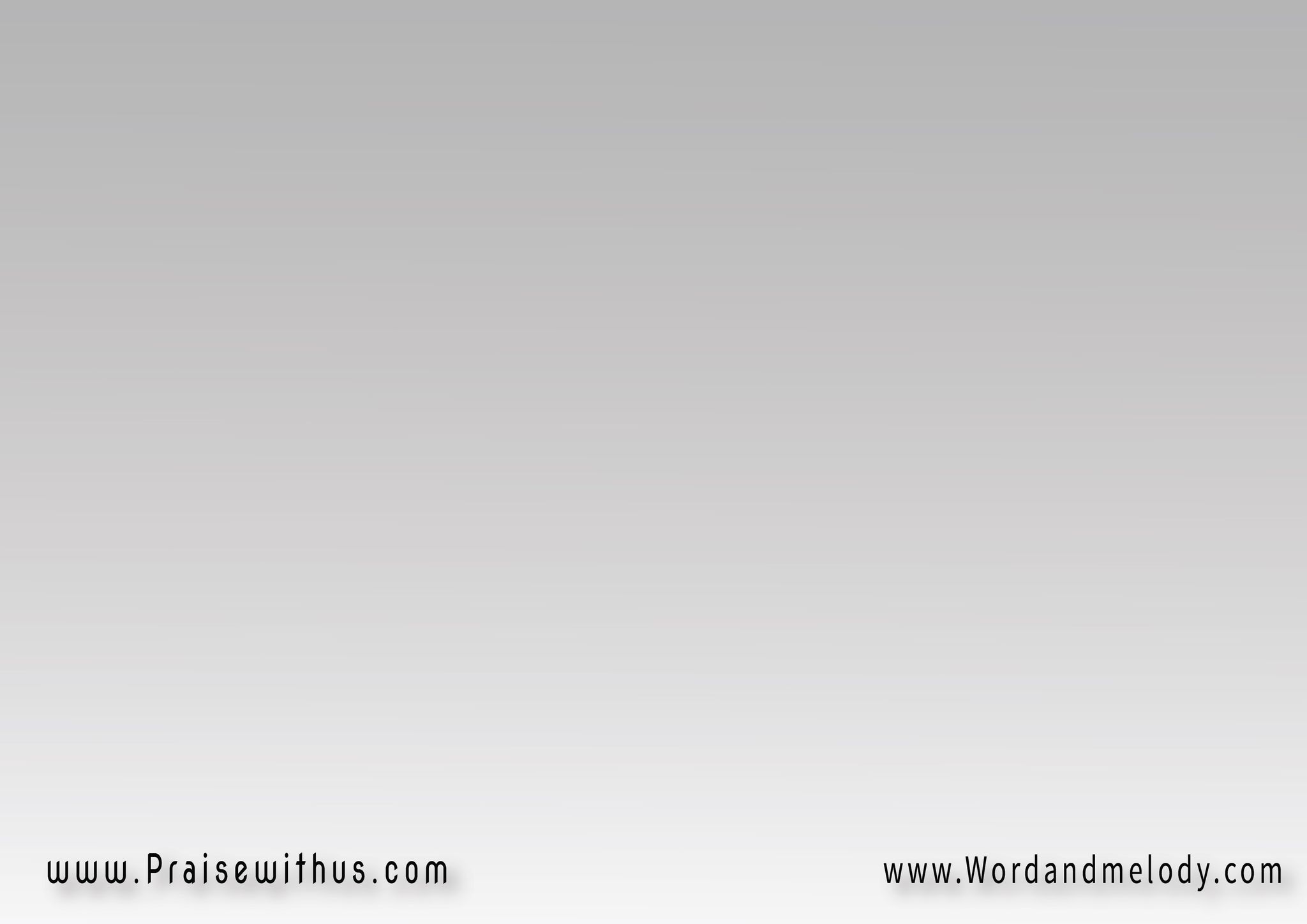 2- امتلات ضحك الأفواه واللسان بيرنم ليهوابتهجت كل الشفاه 
دي الفرحة بتتكلم بيه
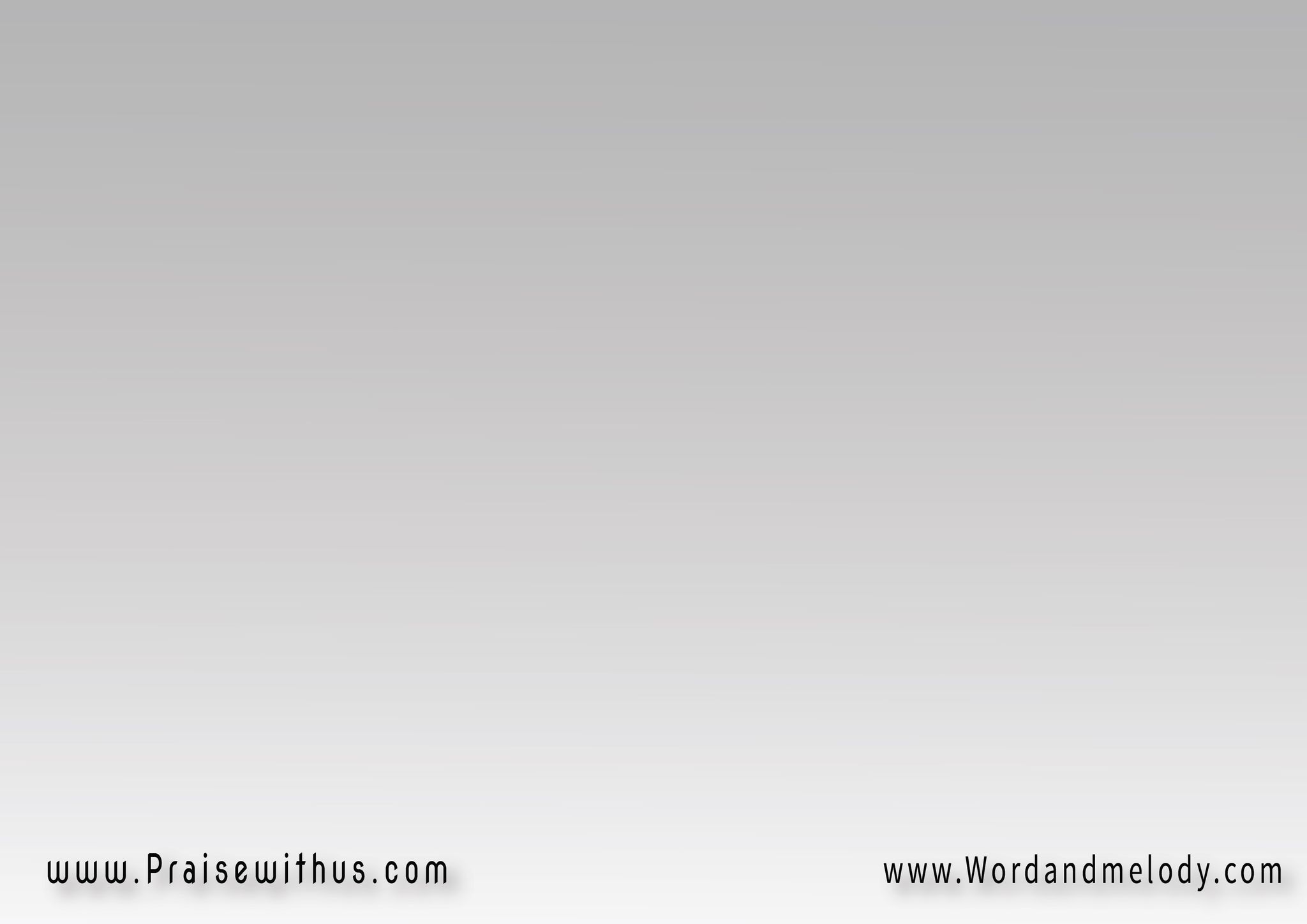 راح نهتف ونغني أغاني وبنرنم ع العودنفرح بيك والفرح معاني لليوم الموعود
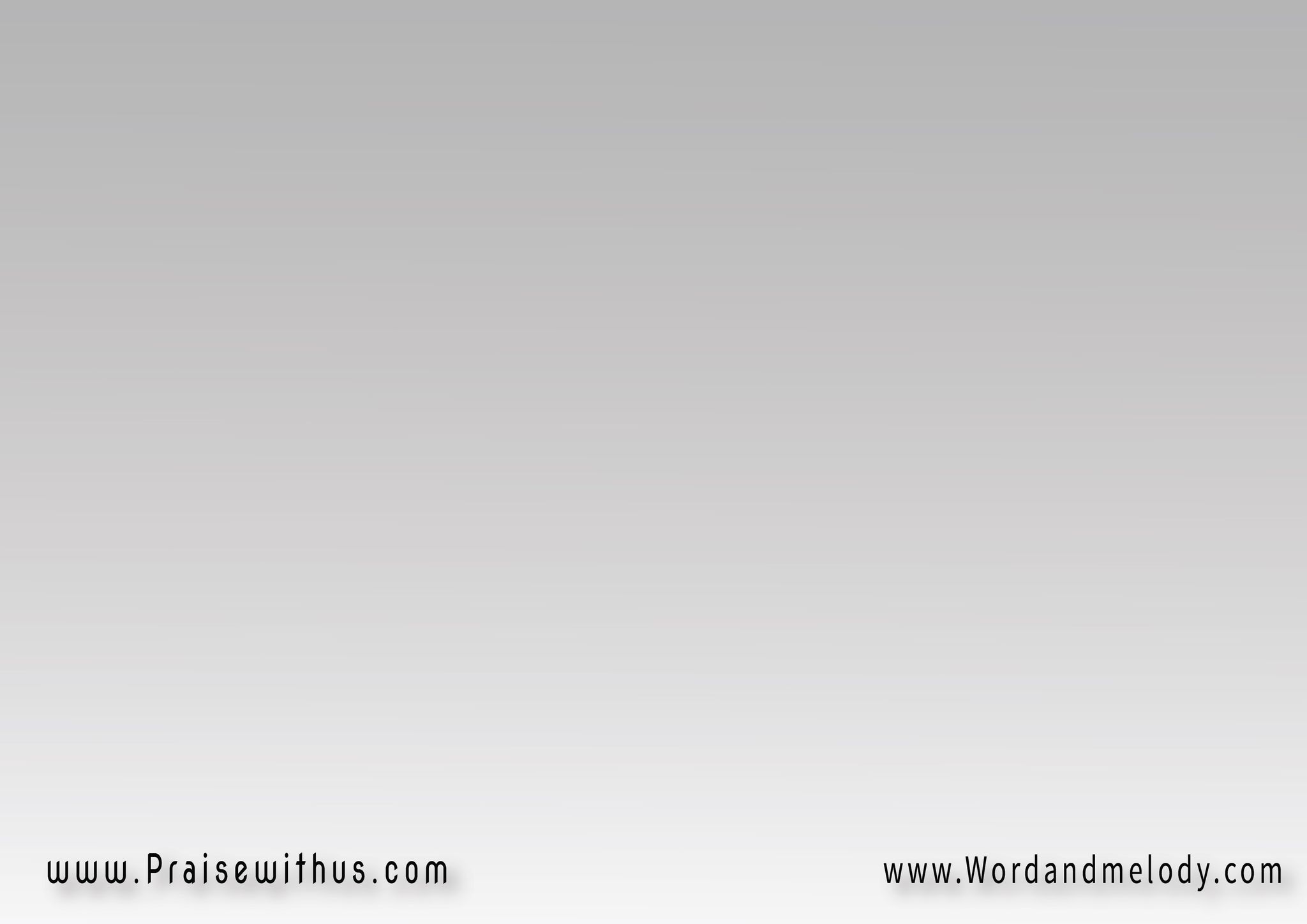 3- نرفع ليك كل الرايات بالايمان ينهد السورونفرح باللي عشانا مات دي السواقي بتدور
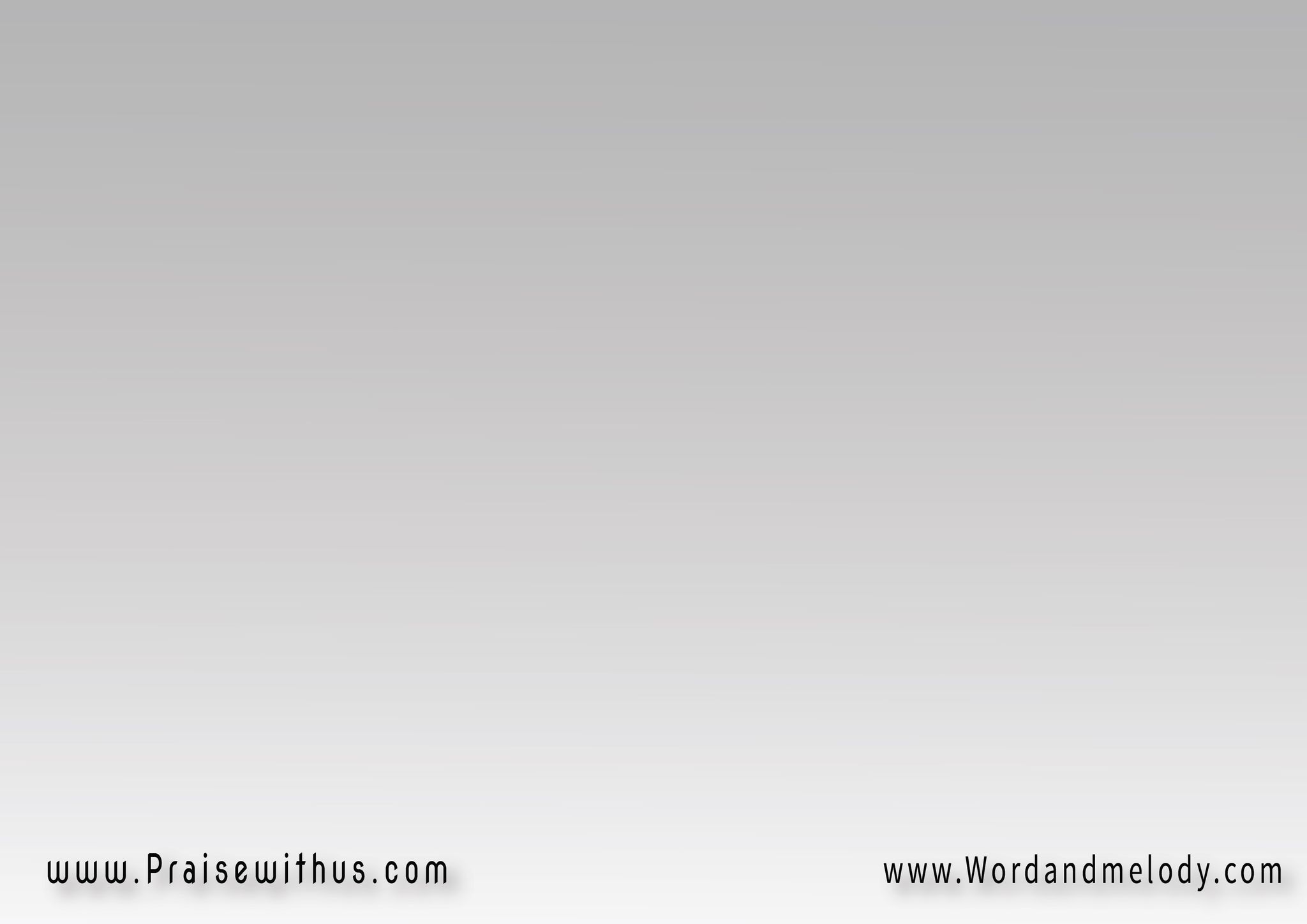 راح نهتف ونغني أغاني وبنرنم ع العودنفرح بيك والفرح معاني لليوم الموعود
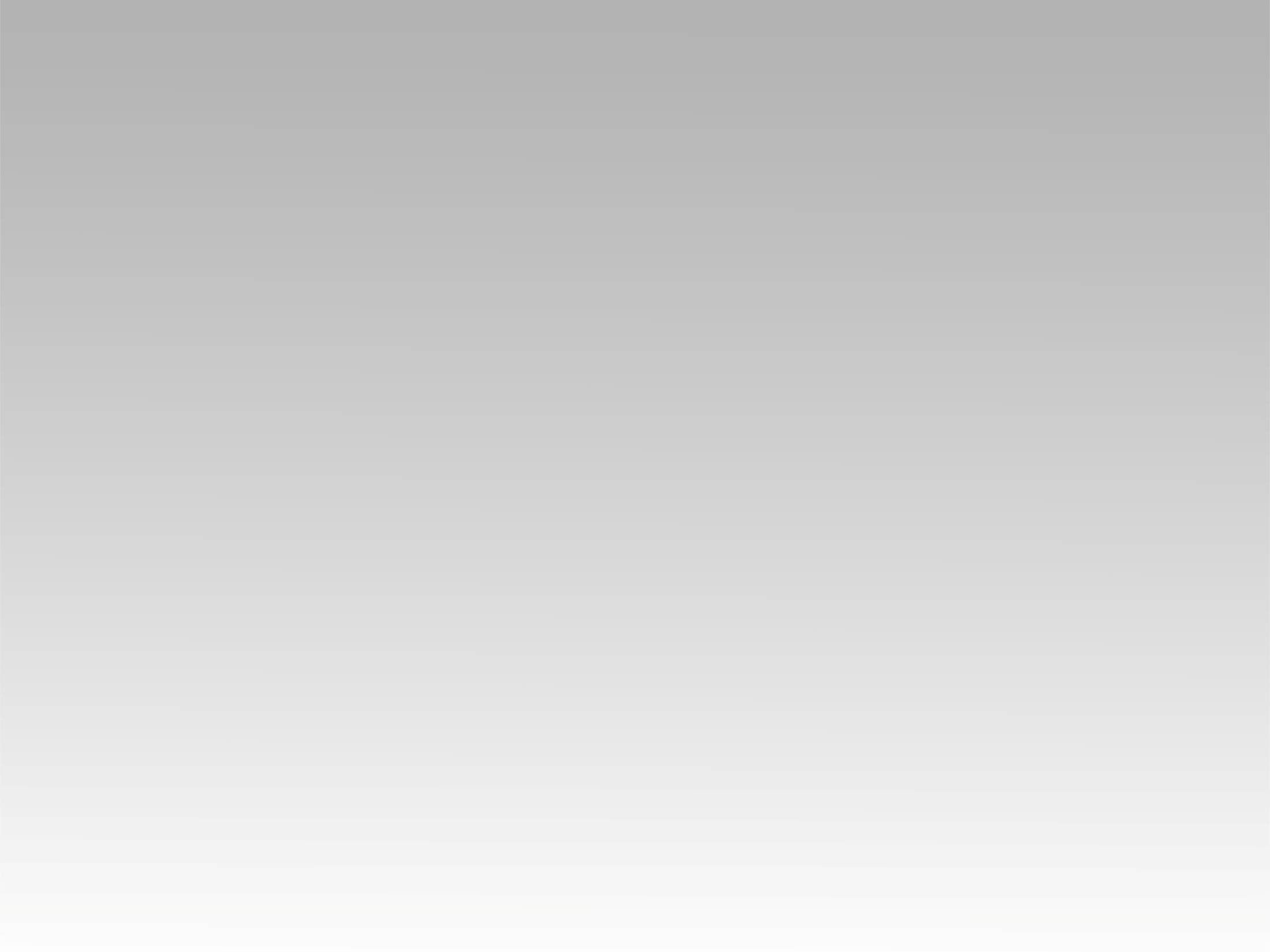 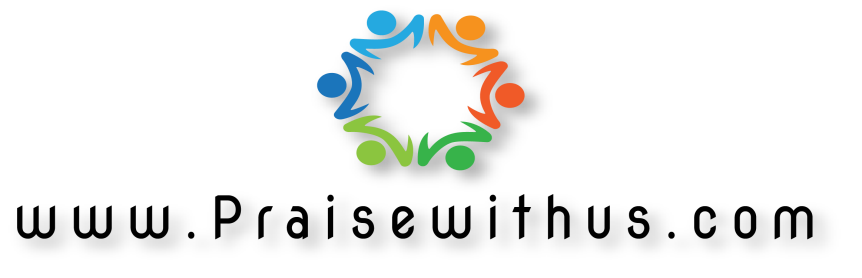